An Intercomparison of Water Flowand Gas Flow Laboratories using ISO 5167 Dp Devices
Jos van der Grinten 	 NMi EuroLoop
Roy van Hartingsveldt 	NMi EuroLoop
Stefan Knöfel	 Siemens AG
Eberhard Gralla	Siemens AG
Johann Kolar	Seiko-Flowcontrol GmbH
Contents
Introduction
Dp Packages
Results
A and B tappings
Cd versus Re
Discussion
Conclusions and recommendations
FLOMEKO 2016, Sydney, Australia, 26-29 September 2016
2
Introduction
Combined Cycle Power Plants
Flow measurement equipment
Venturis
ISA 1932 nozzles
Long radius nozzles
ISO 5167-3,4 (2003)
Small range of Reynolds numbers
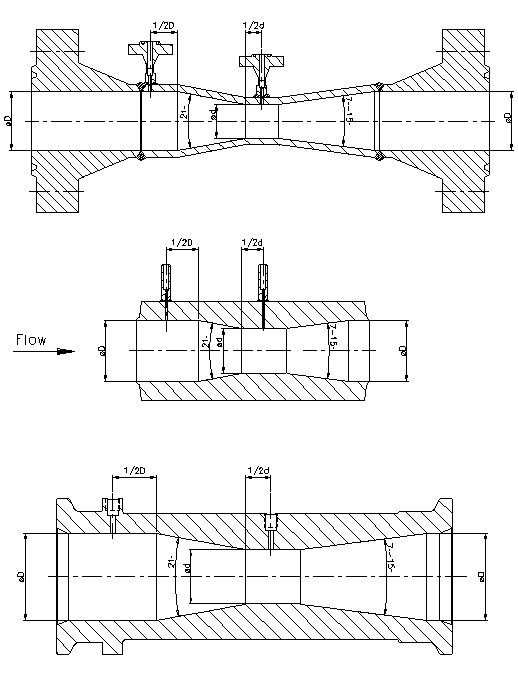 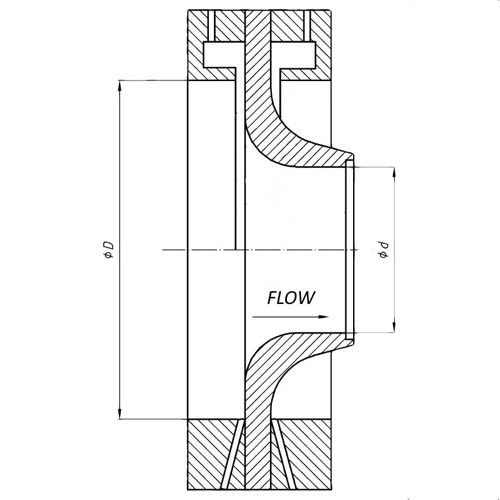 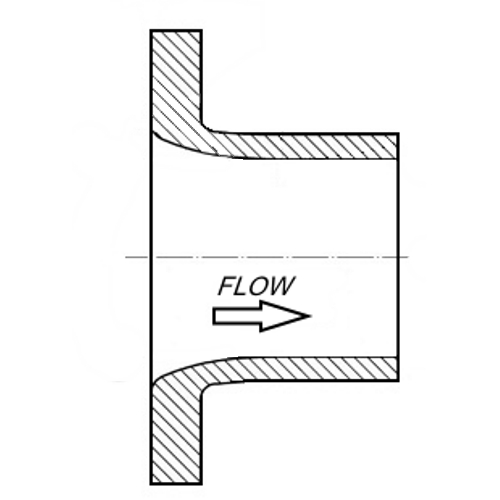 FLOMEKO 2016, Sydney, Australia, 26-29 September 2016
3
Introduction – ISO characteristics
ReD /106   Orifice	0.005 ~ 100 (∞)
FLOMEKO 2016, Sydney, Australia, 26-29 September 2016
4
Introduction – Questions
Questions
Scope expansion in Re domain
Improve uncertainty of the standard
Similarity of lab results
 Intercomparison
FLOMEKO 2016, Sydney, Australia, 26-29 September 2016
5
Dp packages
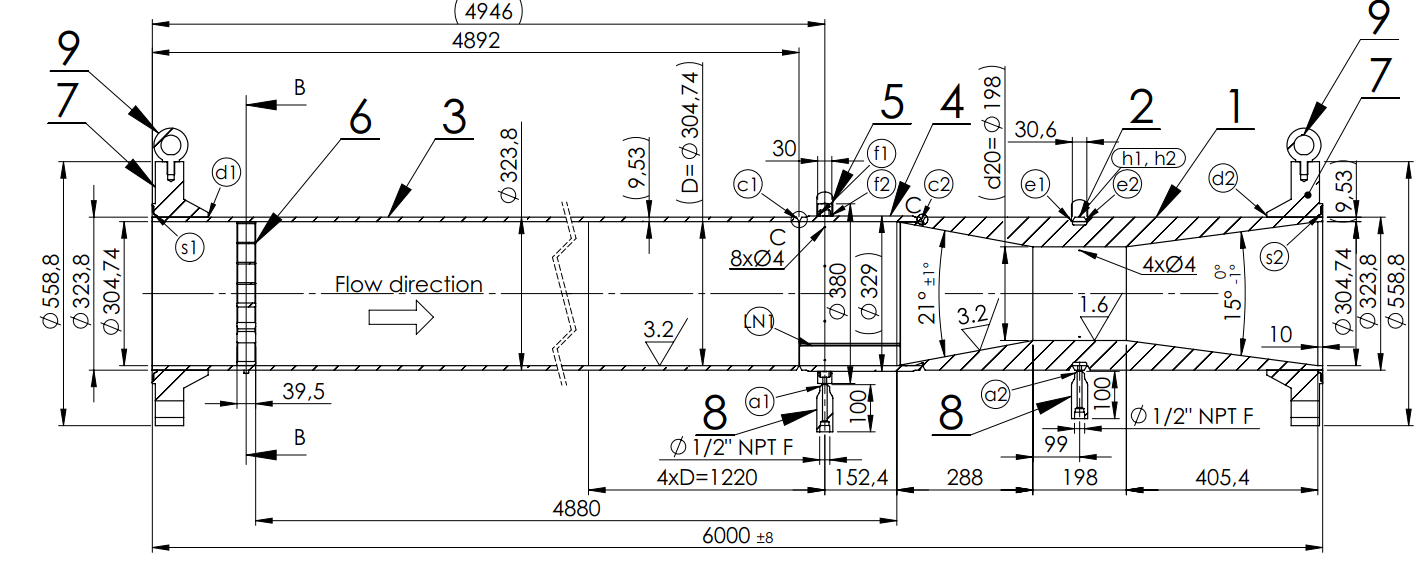 12” stainless steel, length 6 m
Nozzles β = 0.59, Venturi β = 0.64
ASME PTC-6 flow conditioner
Double pressure tappings A and B
FLOMEKO 2016, Sydney, Australia, 26-29 September 2016
6
Results – 1
‑0.02% ± 0.09%
FLOMEKO 2016, Sydney, Australia, 26-29 September 2016
7
Results – 2
‑0.04% ± 0.19%
FLOMEKO 2016, Sydney, Australia, 26-29 September 2016
8
Results – 3
0.03% ± 0.21%
FLOMEKO 2016, Sydney, Australia, 26-29 September 2016
9
Results – Calibration Cd – 1
Cd / Cd,ISO – 1 = – 0.21% ± 0.17%
FLOMEKO 2016, Sydney, Australia, 26-29 September 2016
10
Results – Calibration Cd – 2
Cd / Cd,ISO – 1 = 0.09% ± 0.17%
FLOMEKO 2016, Sydney, Australia, 26-29 September 2016
11
Results – Calibration Cd – 3
3%
2%
FLOMEKO 2016, Sydney, Australia, 26-29 September 2016
12
Discussion – A & B tappings
Difference between A and B tappings
Generally small
Increase at the lower end of the Re range
ISA nozzle smallest differencesVenturi greatest differences
Stronger effects at specific labs
Trapped air in water pressure lines excluded
Moisture in gas pressure lines excluded
Other gas in gas pressure lines excluded
No influence on the general picture
FLOMEKO 2016, Sydney, Australia, 26-29 September 2016
13
Discussion – Literature values
General
All results within the uncertainty of the ISO 5167
No discontinuities between water, hot water and natural gas
Scope extension and uncertainty reduction possible
ISA 1932 nozzle
Systematically below Cd,ISO 
Results may be approximate by a straight line
Long radius nozzle
Water results close to literature values
Scatter (2s value) identical to ISA
Venturi
Highest scatter
FLOMEKO 2016, Sydney, Australia, 26-29 September 2016
14
Discussion – Intercomparison
Intercomparison
Agreement if
95% confidence

ISA nozzle and long radius nozzle
All lab results agree with at least 95% confidence
Venturi
Gas results agree with two exceptions
Water at the low Re some significant differences
Inherent instability due to abrupt shape changes: stall
Gaming technology?  (Van Weers et al., Flomeko 1998) 
Design improvement  (Reader-Harris et al., FM&I 2001)
FLOMEKO 2016, Sydney, Australia, 26-29 September 2016
15
Conclusions – initial questions
Our questions:
Scope extension
Possible for all devices
Curve of water, hot water and natural gas connect very well
Uncertainty reduction
Possible for all devices
More β ratios to be tested
For best uncertainty – calibrate  in proper Re range
Intercomparison
Agreement between labs for the nozzles
Venturi: some significant differences
ISA 1932 nozzle best suited for wide Re range
FLOMEKO 2016, Sydney, Australia, 26-29 September 2016
16
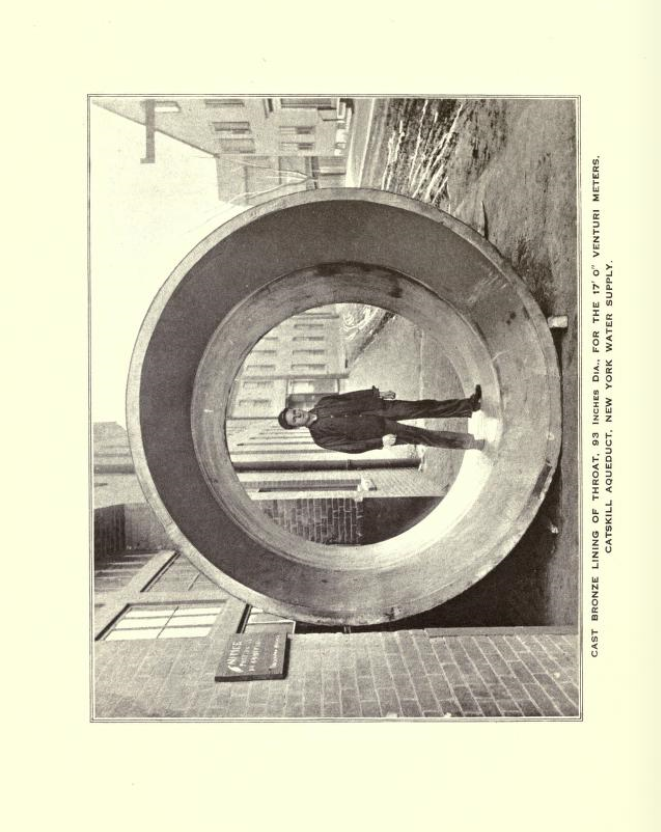 Thank you !
EuroLoop: Calibration is our passion !
?
FLOMEKO 2016, Sydney, Australia, 26-29 September 2016
17